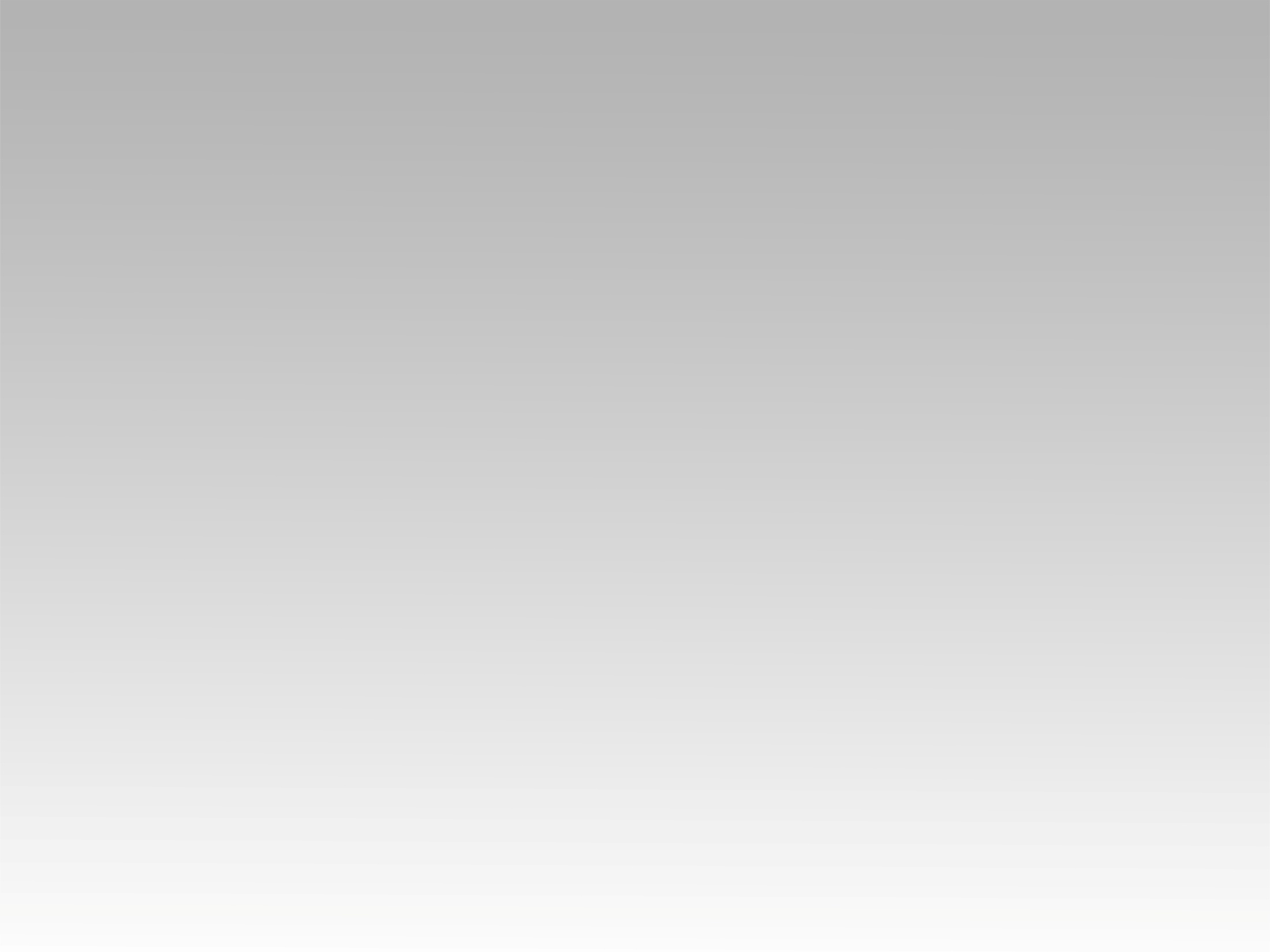 تـرنيــمة
بيحِبِّني مِش لأن أنا حَبِّيتُه
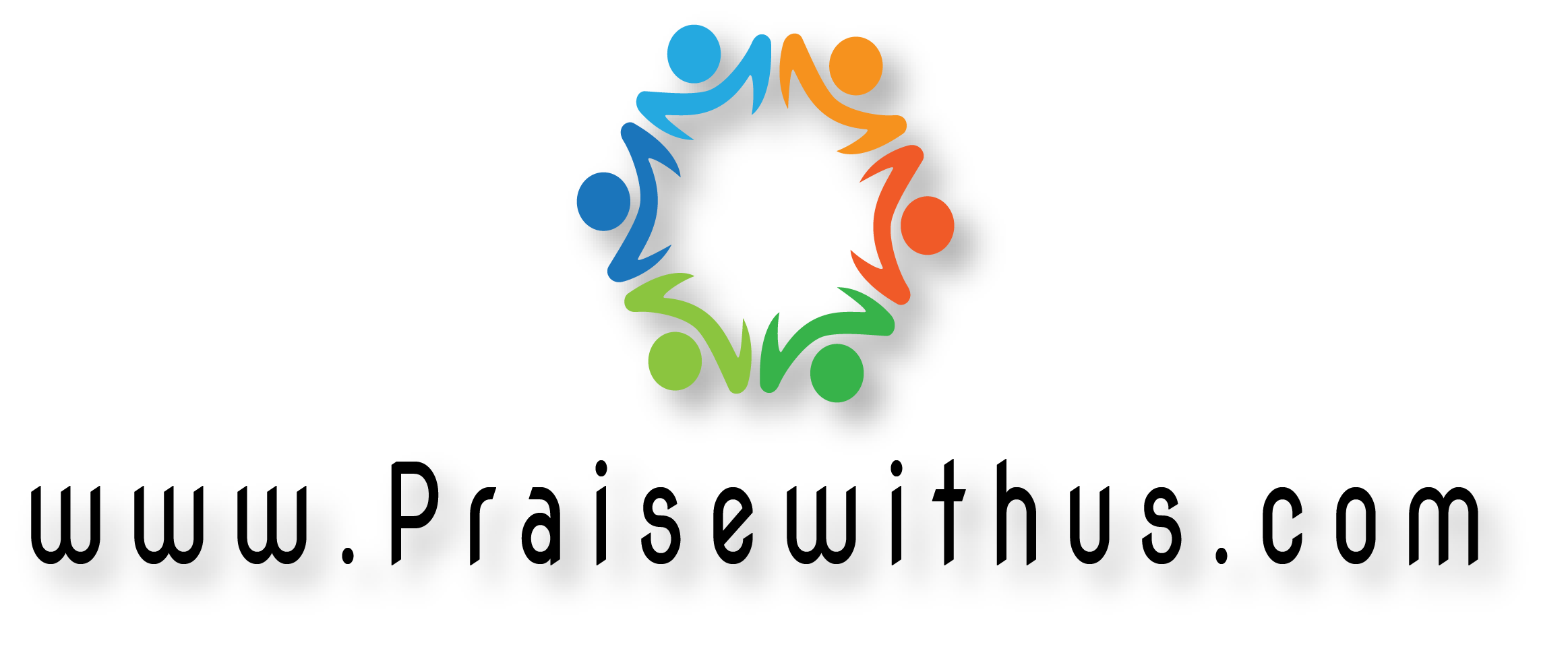 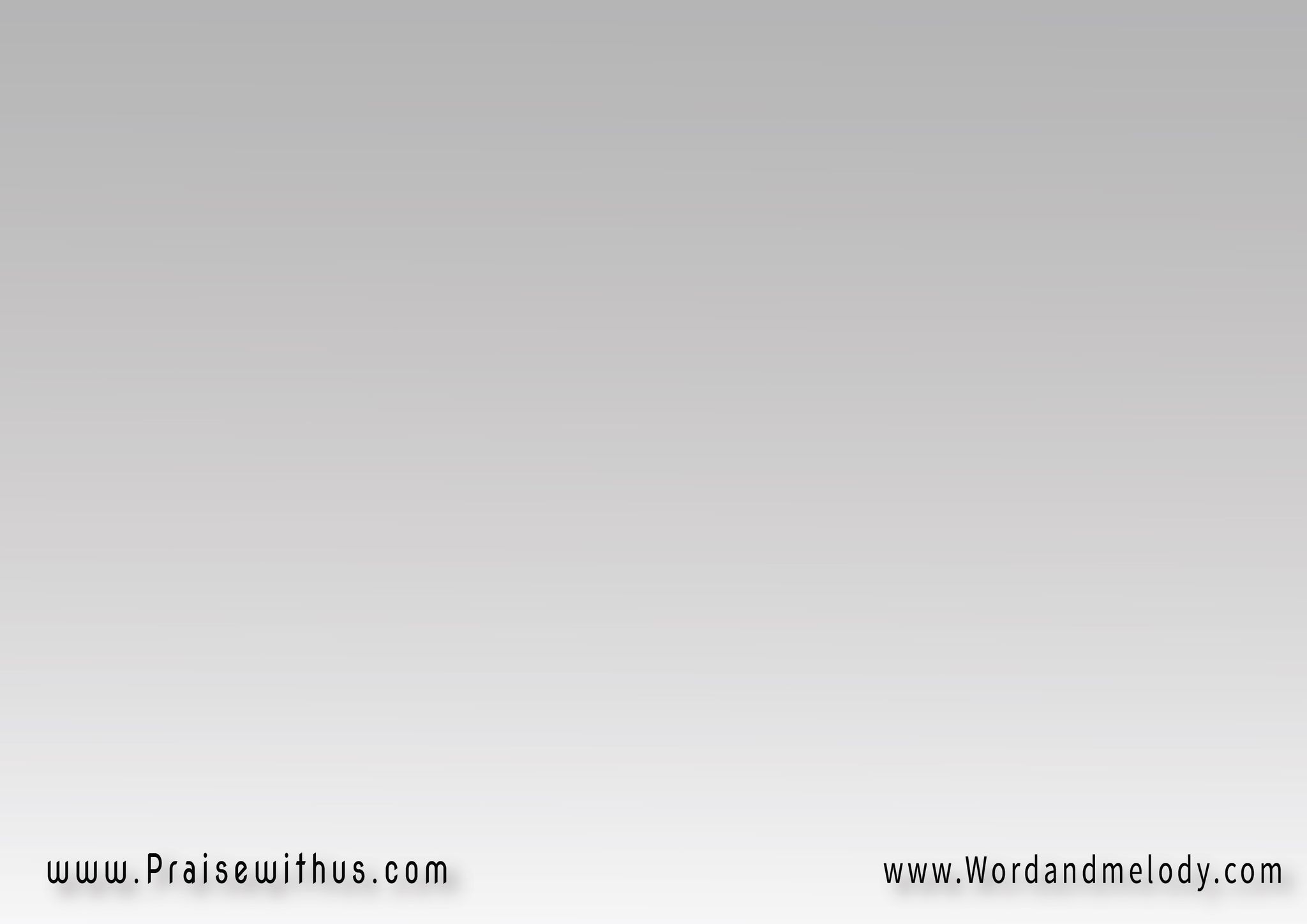 القرار:(بيحِبِّنــــــــي مِش لأن أنا حَبِّيتُه)2(هوَ اللي بَدَا بِالحُبِّ قَبل ما جيتُه)2

(byehebbeni mesh lean ana habbeto)2(hoalli bada belhobbi ablema jeto)2

He loves me, not because I loved Him.
 He loved me even before I came to Him
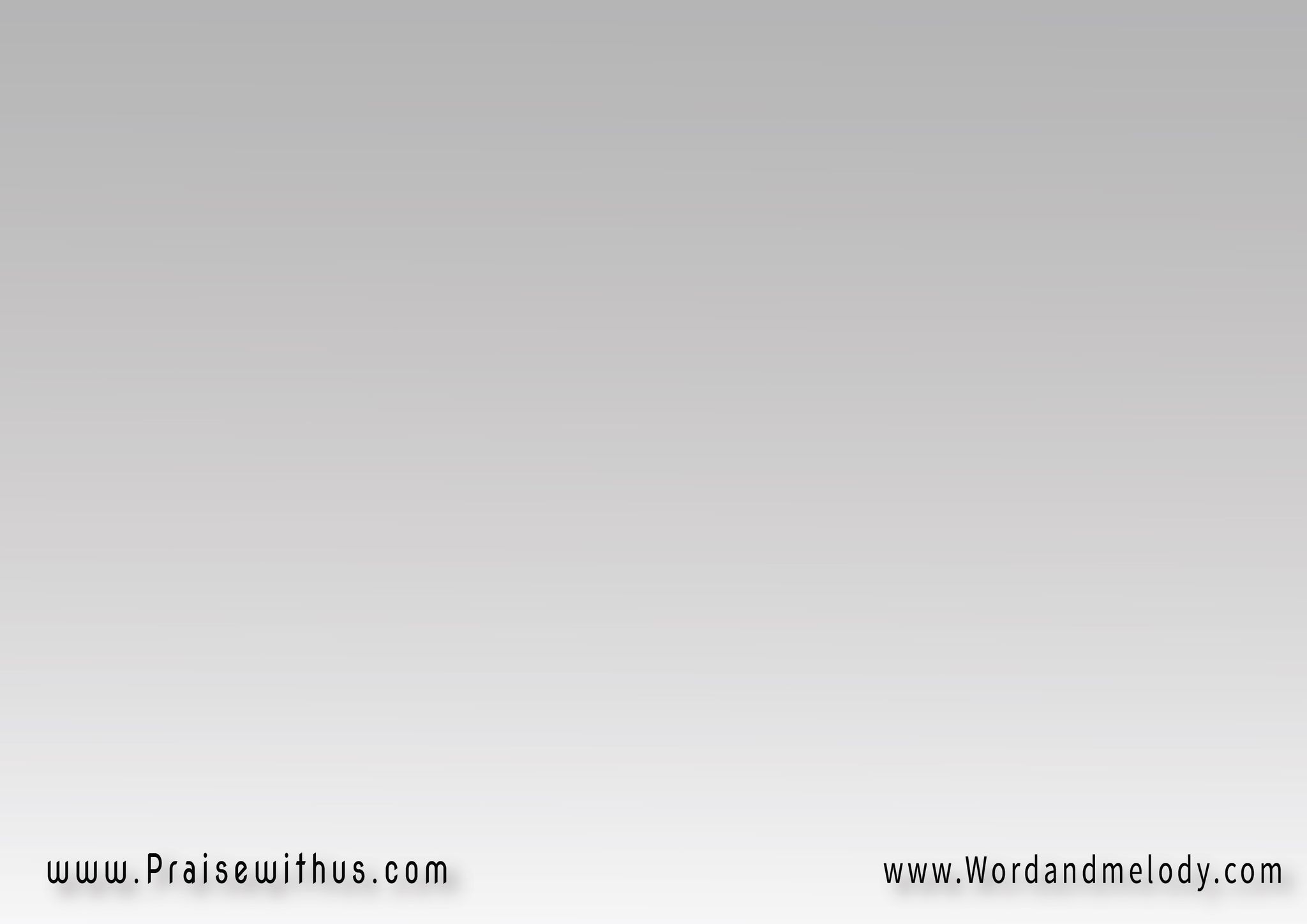 1- 
(ولأنِّي خَاطي وعَبد رَفَضْتُه وِعَادِيتُهوِللجَحيم أنا مَاشِي وعُمري ما نَادِيتُه)2
(we lanni khati we aabd rafaDto we aadetowe leljaheem ana mashi we aomri ma nadeto)2



Because I am a sinful slave, I refused Him. 
I am heading to hell and never called Him.
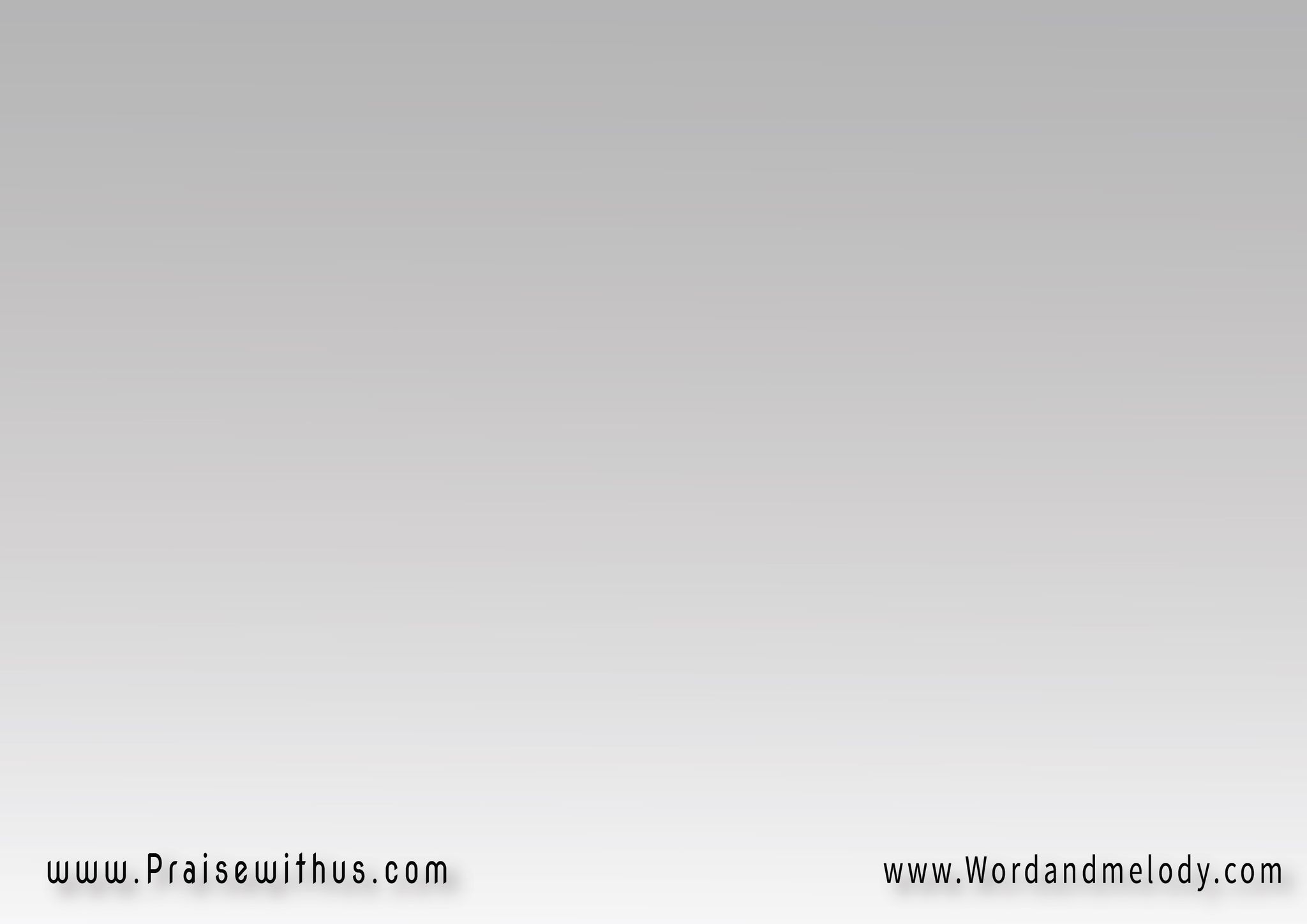 حَوَّطْني بِالحُب وِأشرَق في قلبي النُّورخَبَّط عَلى بَابي فَتَحْت لُه مَلاني سُرُور
هوَ اللي بَدَا بِالحُبِّ قَبل ما جيتُه
hawwatni belhobb we ashraq fi albi elnnorkhabbat aala babi fatahtello malani soror
hoalli bada belhobbi ablema jeto

He surrounded me with love and shone light in my heart.
 He knocked and I opened my heart and was filled with joy.
He loved me even before I came to Him
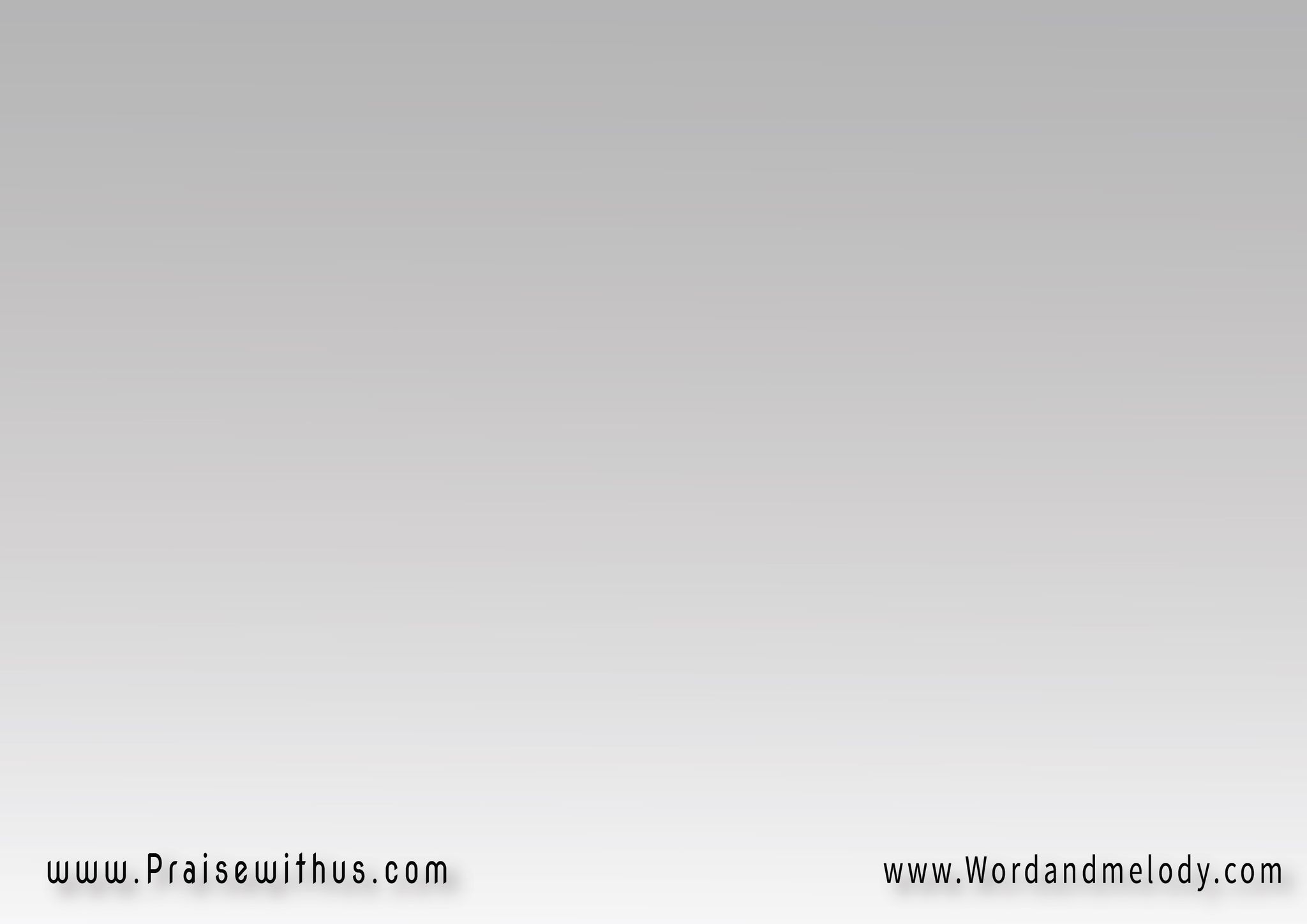 القرار:(بيحِبِّنــــــــي مِش لأن أنا حَبِّيتُه)2(هوَ اللي بَدَا بِالحُبِّ قَبل ما جيتُه)2

(byehebbeni mesh lean ana habbeto)2(hoalli bada belhobbi ablema jeto)2

He loves me, not because I loved Him.
 He loved me even before I came to Him
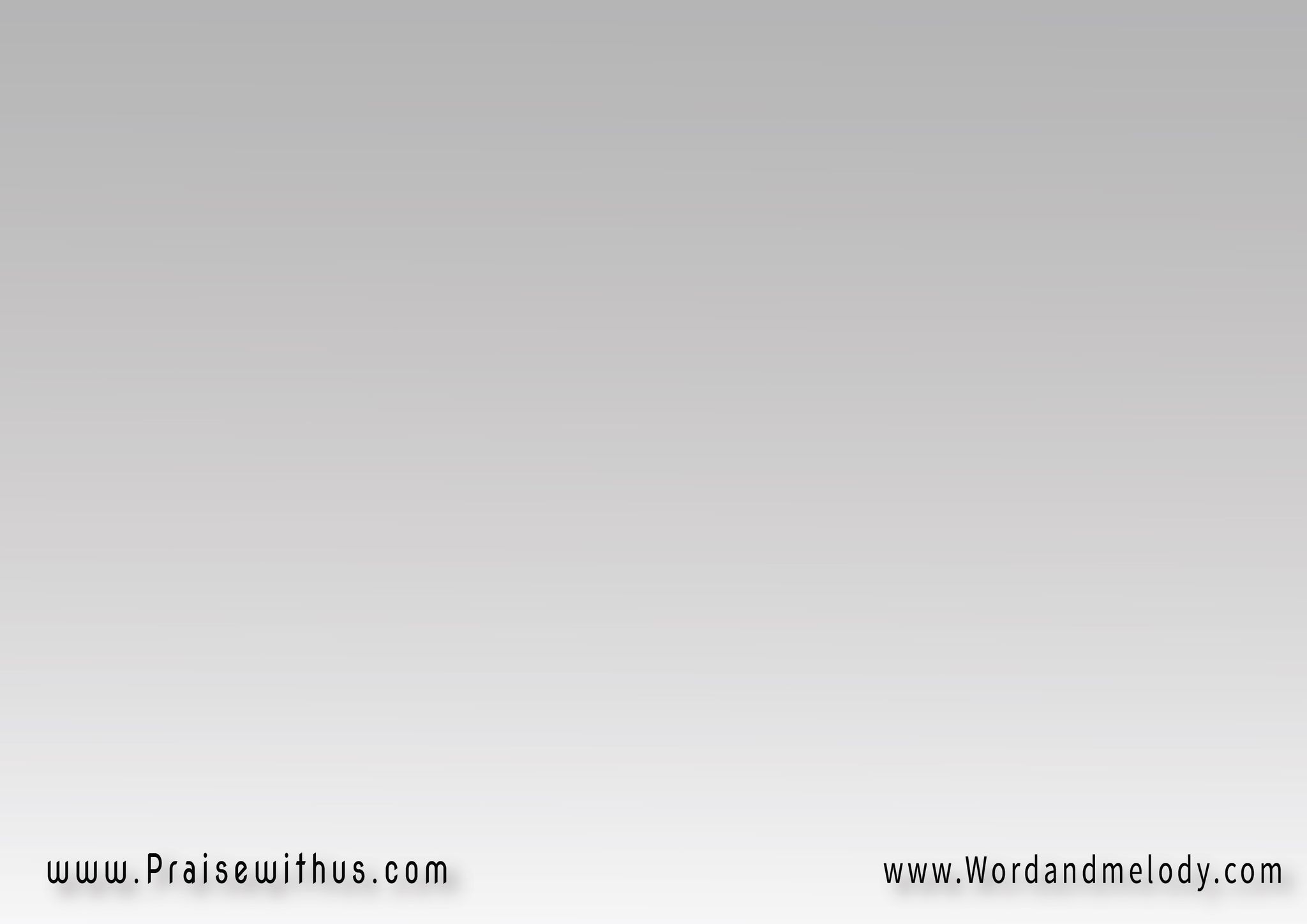 2- 
(يا بَهجِتي باللي دَعَانــــــي وَأنا لَبِّيتُهوِقال لي إنتَ ابني الغَالي اللي حَبِيتُه)2
(ya bahjeti belli daani wana labbetowe alli enta abni alghali elli habeto)2

How happy I am now when He called and I responded. He called me His beloved son.
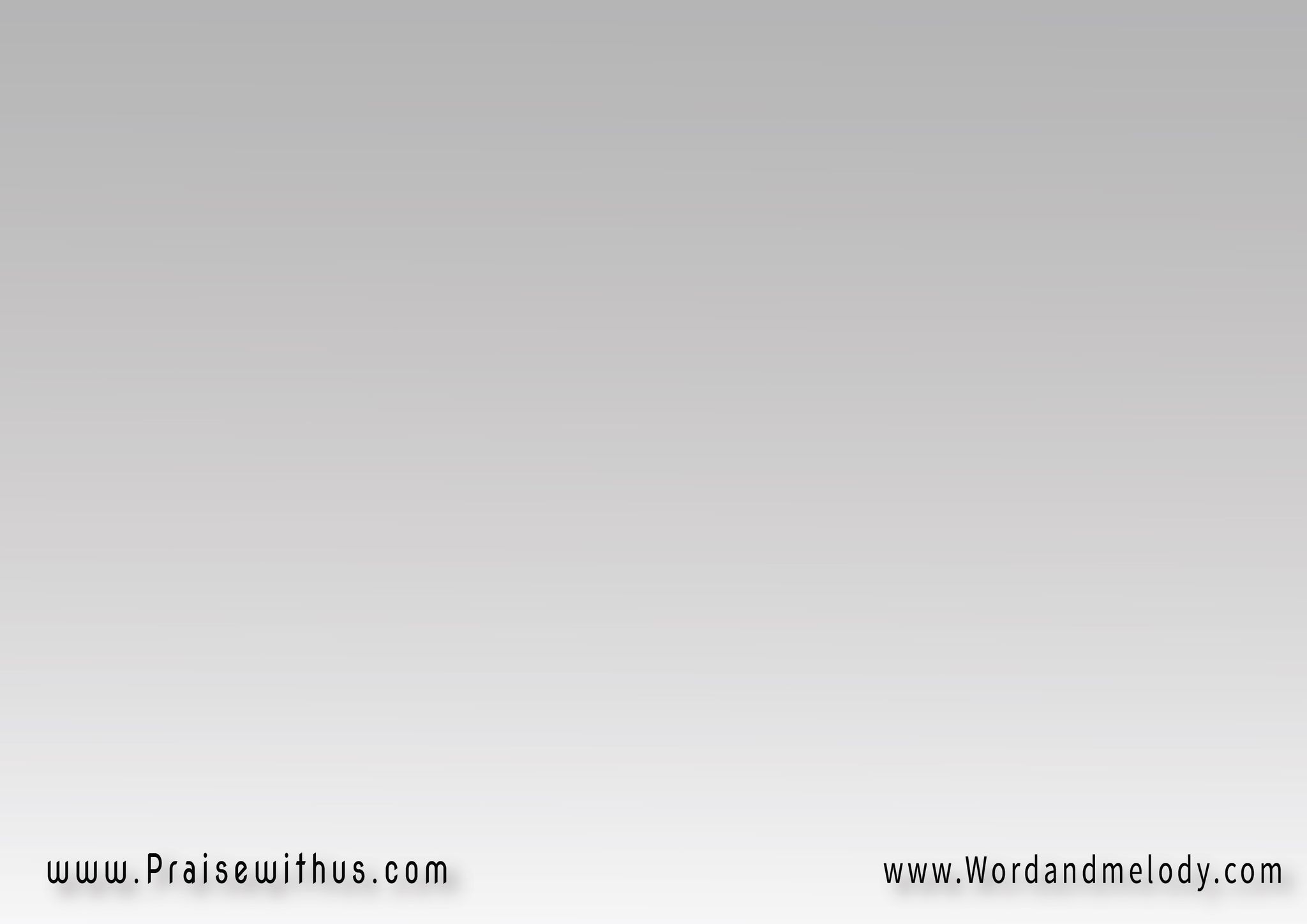 في الأرض هِدَايَة وفي السَّمَا أنا عَندي مِيرَاثوكُل ما لِيَّ صَار مِلكَك مانتَ اِبني خَلاصهوَ اللي بَدَا بِالحُبِّ قَبل ما جيتُه
fil arD hedaya we fi alssama ana aandi mirathwe kol malia Sar melkak mantabni khalaS
hoalli bada belhobbi ablema jeto

I will guide you in life and you will get your inheritance
 in heaven. You are my son so everything I have is already yours. He loved me even before I came to Him
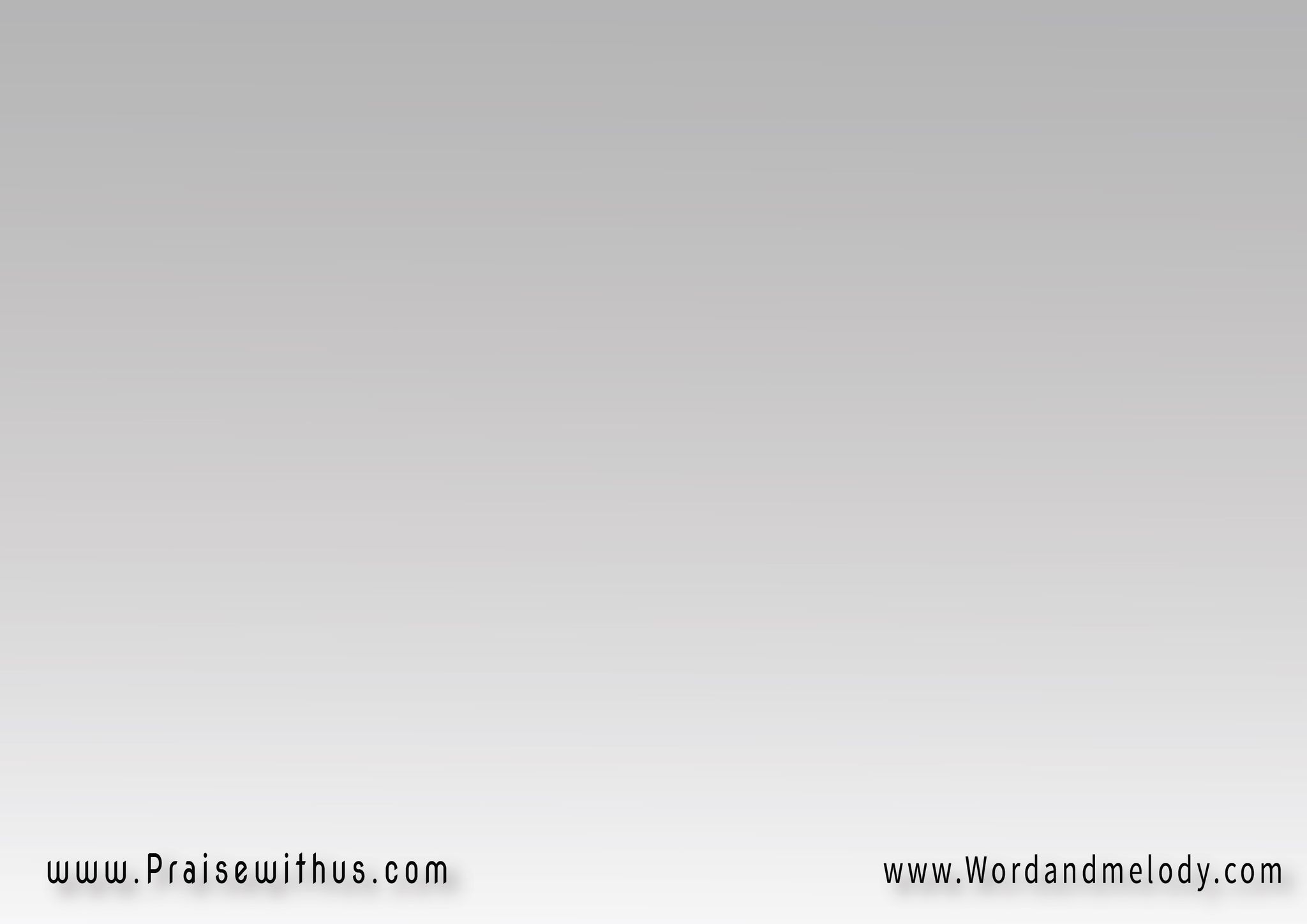 القرار:(بيحِبِّنــــــــي مِش لأن أنا حَبِّيتُه)2(هوَ اللي بَدَا بِالحُبِّ قَبل ما جيتُه)2

(byehebbeni mesh lean ana habbeto)2(hoalli bada belhobbi ablema jeto)2

He loves me, not because I loved Him.
 He loved me even before I came to Him
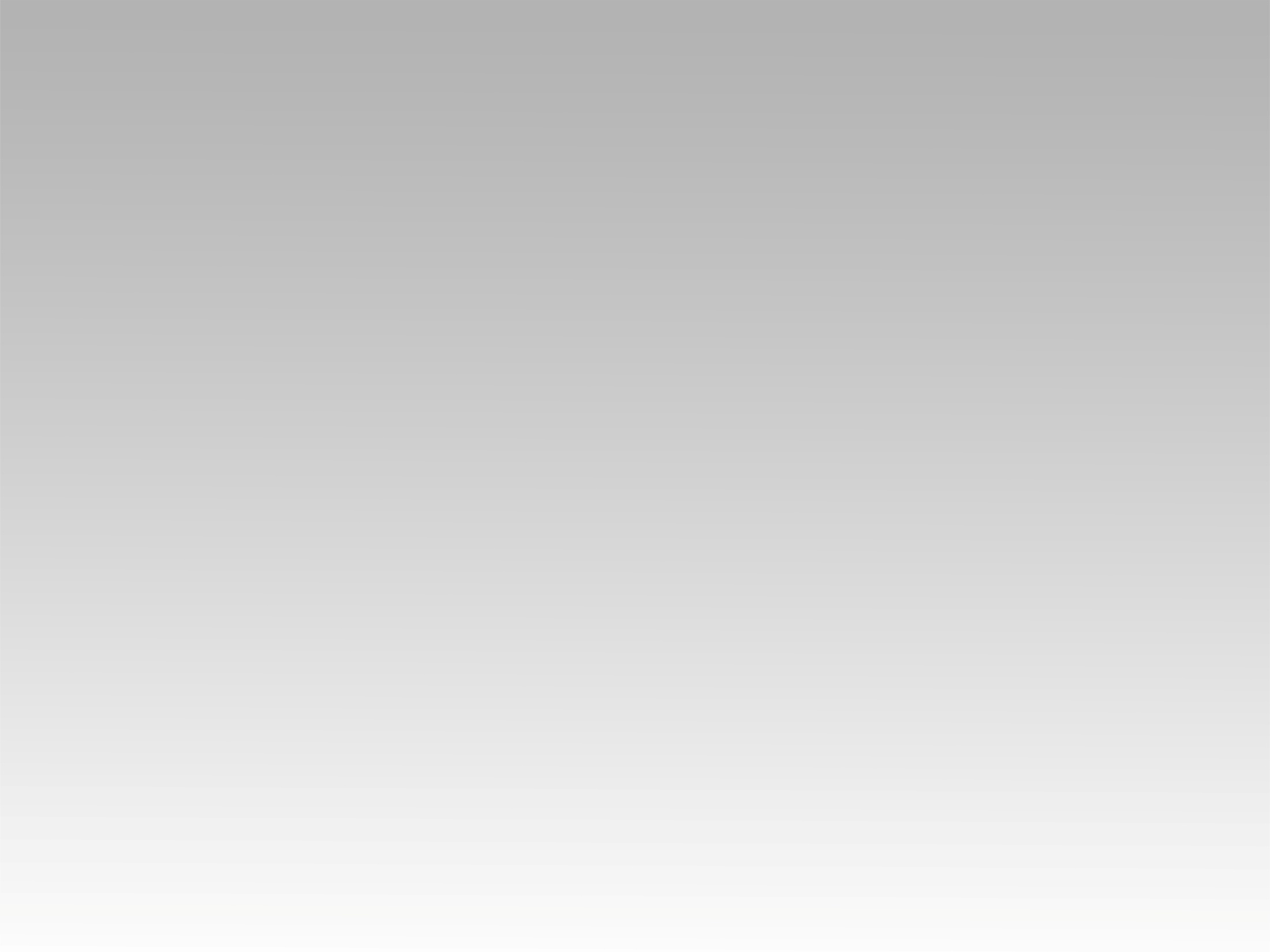 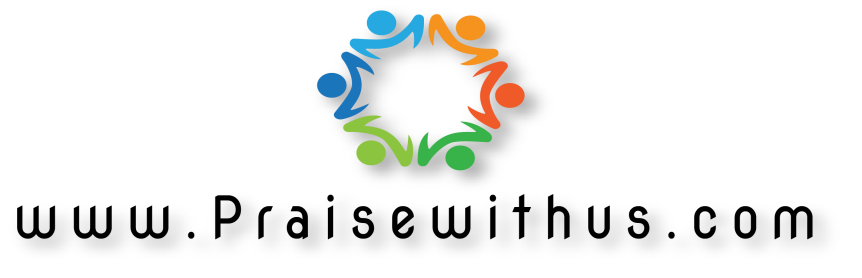